Normal commit on master
Git tag: release/1.3.0-rc
Version bump commit: 1.2.0 1.3.0
Git tag: release/1.3.0
Hot Fixes
2.1:  sign off release : add 1.3.0 tag.  And release build/published auto run.
2.2:  abandon release
1. Sprint ends. “Timer“ triggers
2.3:  hot fixed needed. See next page
1.1: apply 1.3.0-rc tag to all repo’s head
1.2: bump version to 1.3.0 (yellow ball )
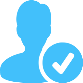 1.3: sprint regression(weekend)
2. CC review the regression result
Sprint regression
Sprint N+1
Sprint N
Normal commit on master
Git tag: release/1.3.0-rc
Version bump commit: 1.2.0 1.3.0
Git tag: release/1.3.0
Hot Fixes
1.3.0-rc2
1.3.0-rc
1.3.0
hotfix
branch
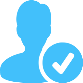 Sprint regression(rc2)
Branch merged back then die
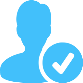 Sprint regression (rc1)
x
Sprint N+1
Sprint N
NOTE: “Hot fix on Branch” or “Hot fix on master”
Still T.B.D